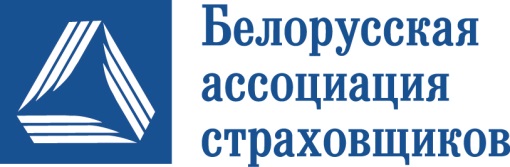 VIII Ташкентский Международный Инвестиционно-Финансовый Форум

Тенденции развития 
белорусского страхового рынка

4 июня 2015 г.
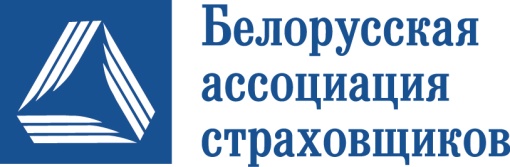 Показатели развития страхования
%-ое соотношение 
страховых 
премий к ВВП

0,93%
Страховые премии на 
душу населения

75 USD
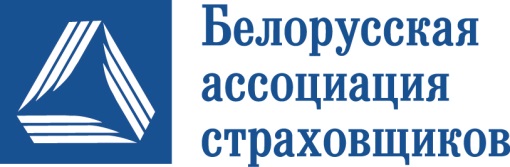 Структура страхового рынка Беларуси
Количество страховых компаний с иностранным капиталом    11
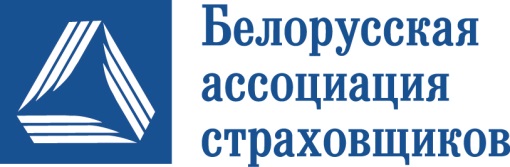 Обеспечены работой в страховом секторе, чел.
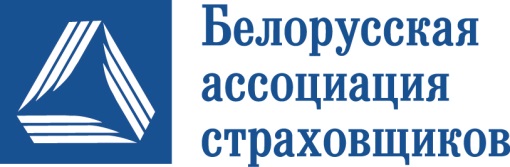 Количество страховых посредников
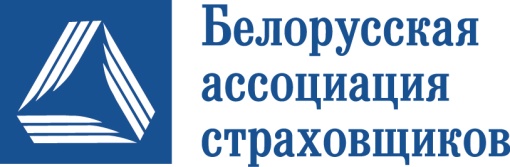 Страховые взносы, USD mln.
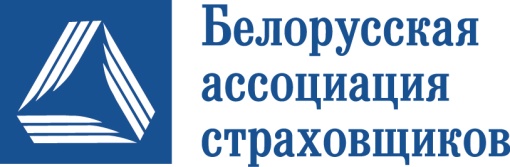 Страховые выплаты, USD mln.
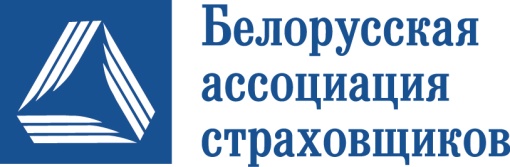 Уровень выплат
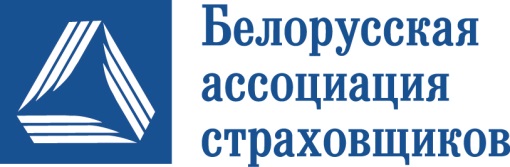 Показатели работы страхового рынка, 
USD mln.
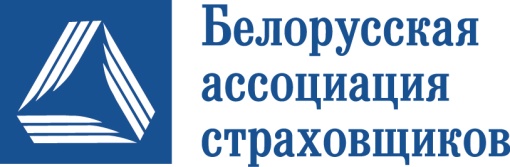 Доля государственных и частных страховых компаний по страхованию жизни за 2014 г.
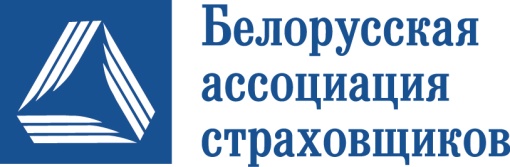 Доля государственных и частных страховых компаний по страхованию не-жизни за 2014 г.
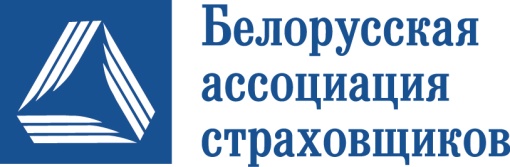 Структура страховых премий по обязательному и добровольному страхованию за 2014 г.
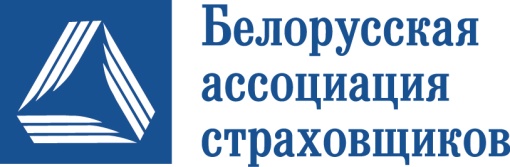 Структура поступлений по обязательным видам страхования
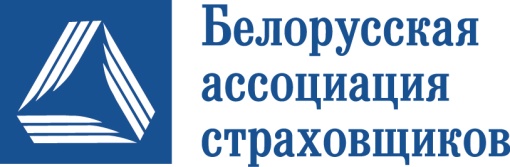 Структура поступлений по добровольным видам страхования
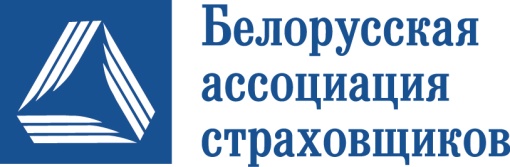 Структура поступлений по добровольному личному страхованию
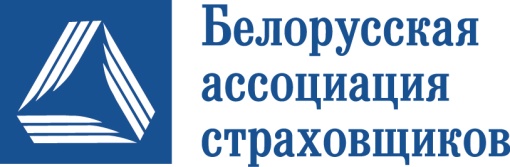 Структура поступлений по добровольному имущественному страхованию
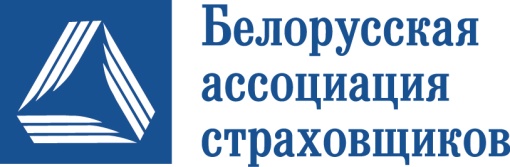 Количество застрахованных по видам личного страхования
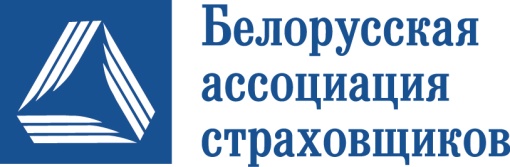 Количество заключенных договоров по моторному страхованию
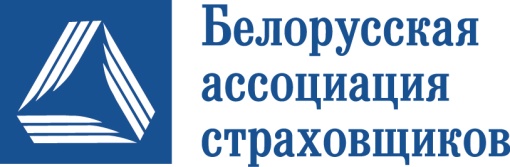 Количество произведенных выплат
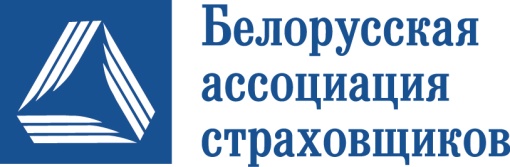 Вознаграждения страховому агенту, 
выполняющему работы по гражданско-правовому договору
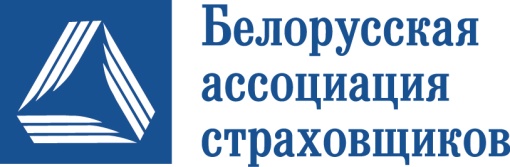 Предельный размер всех видов выплат независимо от их источника (включая вознаграждения, премии) страховому агенту
Предельный размер всех видов выплат независимо от их источника (включая вознаграждения, премии) страховому агенту
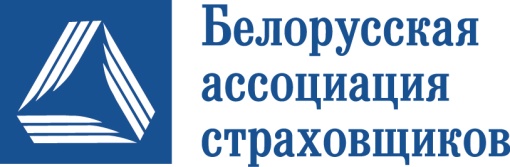 Вознаграждения страховому брокеру
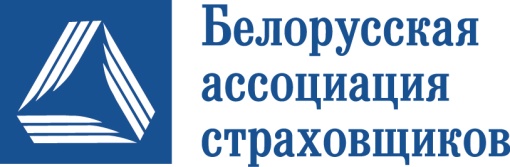 Макроэкономические показатели по страховым рынкам стран ЕЭП, 2014 год
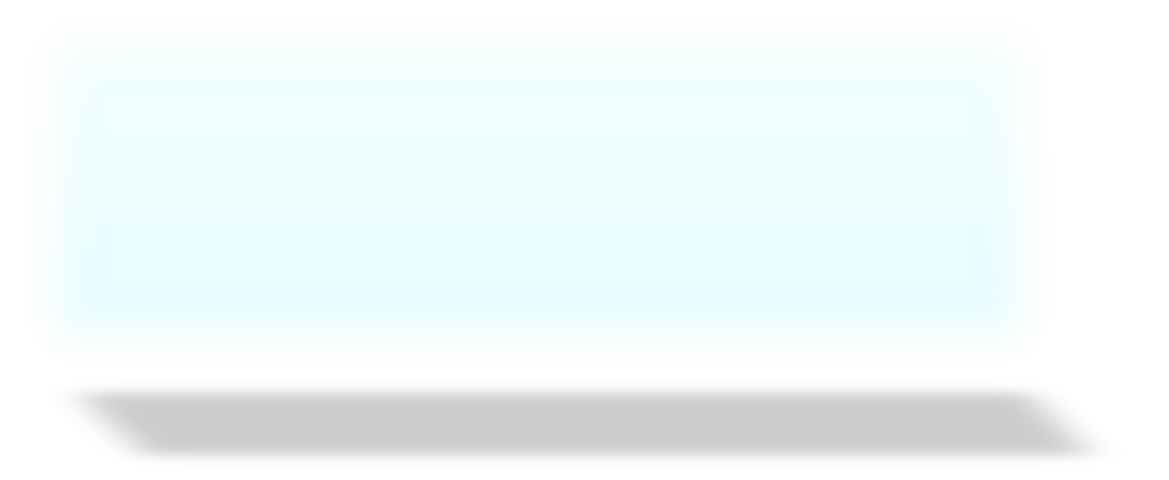 БЛАГОДАРЮ ЗА 	
	ВНИМАНИЕ!




Шавлюга Н.Г.
заместитель генерального директора Белорусской ассоциации страховщиков

телефон: +375 (17) 286-30-46, факс + 375 (17) 286-30-46
e-mail: shavluga@belasin.by
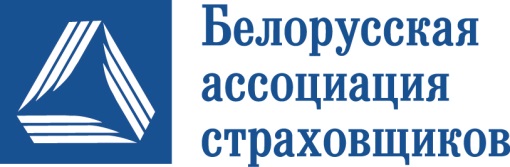 www.belasin.by